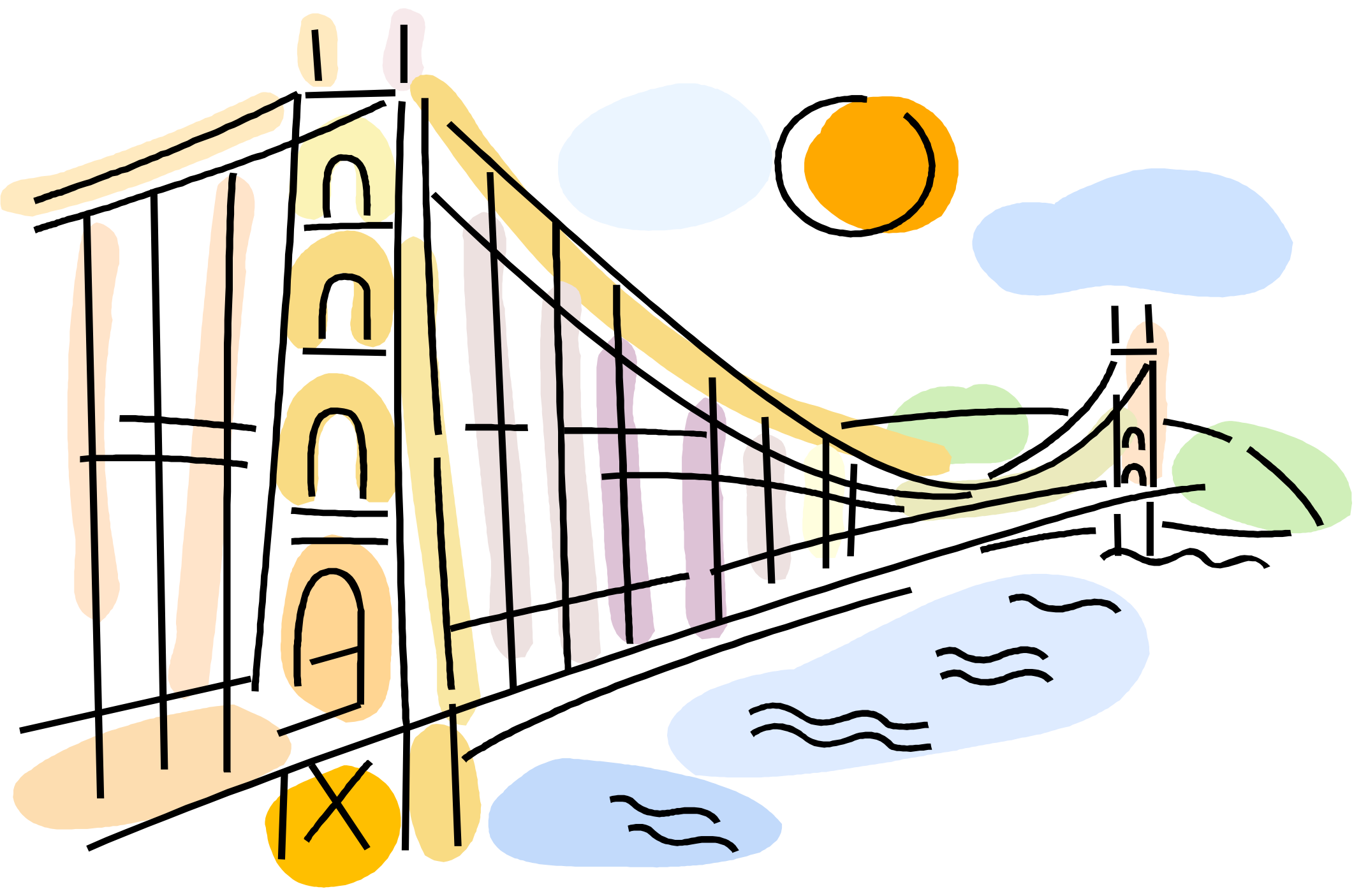 The Bridge Illustration
Man
God
Man
God
What God Wants For Man
Man’s Predicament
Man
Man’s Predicament
Man
Man’s Predicament
Romans 3:23
All Have Sinned
“for all have sinned and fall short of the glory of God”
Man
Man’s Predicament
Romans 3:23
All Have Sinned
“for all have sinned and fall short of the glory of God”
Everyone who sins breaks the law; in fact, sin is lawlessness   John 3:4
Man
Man’s Predicament
Romans 3:23
All Have Sinned
“for all have sinned and fall short of the glory of God”
Everyone who sins breaks the law; in fact, sin is lawlessness   John 3:4
For whoever keeps the whole law and yet stumbles at just one point is guilty of breaking all of it.   James 2:10
Man
Man’s Predicament
Romans 3:23
All Have Sinned
“for all have sinned and fall short of the glory of God”
“…Just as sin entered the world through one man,                            and death through sin,                     and in this way death came to all men, because all sinned.”      Romans 5:12
Man
Man’s Predicament
Romans 3:23
All Have Sinned
Romans 6:23
All Must Die
“For the wages of sin is death, but the gift of God is eternal life in Christ Jesus our Lord.”
Man
Man’s Predicament
Romans 3:23
All Have Sinned
Romans 6:23
All Must Die
Hebrews 9:27
(Stand Before God)
Face Judgment
“Just as man is destined to die once, and after that to face judgment..”
Man
Man’s Predicament
Romans 3:23
All Have Sinned
Romans 6:23
All Must Die
Hebrews 9:27
(Stand Before God)
Face Judgment
Revelation 20:15
Forever Separated From God’s Loving Presence
“If anyone’s name was not found written in the 
book of life, he was thrown into the lake of fire.”
Man
Man’s Predicament
Romans 3:23
All Have Sinned
Romans 6:23
All Must Die
Hebrews 9:27
(Stand Before God)
Face Judgment
Revelation 20:15
Forever Separated From God’s Loving Presence
God
What God Wants For Man
God
What God Wants For Man
John 5:24
“I tell you the truth, whoever hears my word and believes him who sent me has eternal life and will not be condemned; he has crossed over from death to life.”
God
What God Wants For Man
John 5:24
Eternal Life
“I tell you the truth, whoever hears my word and believes him who sent me has eternal life and will not be condemned; he has crossed over from death to life.”
(Full and Meaningful Life
  Now and Forever)
God
What God Wants For Man
John 5:24
Eternal Life
“I tell you the truth, whoever hears my word and believes him who sent me has eternal life and will not be condemned; he has crossed over from death to life.”
(Full and Meaningful Life
  Now and Forever)
No Condemnation
God
What God Wants For Man
John 5:24
Eternal Life
“I tell you the truth, whoever hears my word and believes him who sent me has eternal life and will not be condemned; he has crossed over from death to life.”
(Full and Meaningful Life
  Now and Forever)
No Condemnation
Crossed Over From Death To Life
Let’s Compare
Man
God
Let’s Compare
Man
God
All Have Sinned
Eternal Life
All Must Die
Let’s Compare
Man
God
All Have Sinned
Eternal Life
All Must Die
No Condemnation
Face Judgment
Let’s Compare
Man
God
DEATH
LIFE
All Have Sinned
Eternal Life
All Must Die
No Condemnation
Face Judgment
Forever Separated From                                   God’s Loving Presence
Crossed Over From      Death To Life
How can man get from where he is to where God is?
Man
God
DEATH
DEATH
DEATH
LIFE
All Have Sinned
Eternal Life
All Must Die
No Condemnation
Face Judgment
Forever Separated From                                   God’s Loving Presence
Crossed Over From     Death To Life
How can man get from where he is to where God is?
Man
God
DEATH
LIFE
All Have Sinned
Eternal Life
All Must Die
No Condemnation
MORAL
Face Judgment
BIBLE
Forever Separated From                                   God’s Loving Presence
Crossed Over From     Death To Life
CHURCH
For it is by grace you have been saved, 
  through faith — and this not from yourselves,
         it is the gift of God — not by works,
            so that no one can boast.
Man
God
DEATH
LIFE
All Have Sinned
Ephesians 2:8-9
Eternal Life
All Must Die
No Condemnation
MORAL
Face Judgment
BIBLE
Forever Separated From                                   God’s Loving Presence
Crossed Over From     Death To Life
CHURCH
For it is by grace you have been saved, 
  through faith — and this not from yourselves,
         it is the gift of God — not by works,
            so that no one can boast.
Man
God
DEATH
LIFE
All Have Sinned
Ephesians 2:8-9
Eternal Life
All Must Die
Not
By
 Works
No Condemnation
MORAL
Face Judgment
BIBLE
Forever Separated From                                   God’s Loving Presence
Crossed Over From     Death To Life
CHURCH
SINCE WE CAN’T GET TO GOD BY OUR OWN MERIT, GOD HAS PROVIDED ANOTHER WAY.
Man
God
DEATH
LIFE
All Have Sinned
Eternal Life
All Must Die
No Condemnation
Face Judgment
Not   By Works
Forever Separated From                                   God’s Loving Presence
Crossed Over From     Death To Life
Jesus answered, I am the way and the truth and the life.  No one comes to the Father except through me.
Man
God
DEATH
LIFE
John 14:6
All Have Sinned
Eternal Life
All Must Die
No Condemnation
Face Judgment
Not   By Works
Forever Separated From                                   God’s Loving Presence
Crossed Over From     Death To Life
John 14:6
Man
God
DEATH
LIFE
WHAT GIVES JESUS THE RIGHT TO SAY HE IS THE ONLY WAY TO GOD?
All Have Sinned
All Must Die
John 14:6
Man
God
DEATH
LIFE
WHAT GIVES JESUS THE RIGHT TO SAY HE IS THE ONLY WAY TO GOD?
All Have Sinned
All Must Die
1 Peter 3:18
For Christ died for sins once for all,                                                  the righteous for the unrighteous, to bring you to God.                                                                        He was put to death in the body but made alive by the Spirit…
John 14:6
Man
God
DEATH
LIFE
WHAT GIVES JESUS THE RIGHT TO SAY HE IS THE ONLY WAY TO GOD?
All Have Sinned
Died for sins
All Must Die
1 Peter 3:18
For Christ died for sins once for all,                                                  the righteous for the unrighteous, to bring you to God.                                                                        He was put to death in the body but made alive by the Spirit…
John 14:6
Man
God
DEATH
Sinless
LIFE
WHAT GIVES JESUS THE RIGHT TO SAY HE IS THE ONLY WAY TO GOD?
All Have Sinned
Died for sins
All Must Die
1 Peter 3:18
For Christ died for sins once for all,                                                  the righteous for the unrighteous, to bring you to God.                                                                        He was put to death in the body but made alive by the Spirit…
John 14:6
Man
God
DEATH
Sinless
LIFE
Made Alive
WHAT GIVES JESUS THE RIGHT TO SAY HE IS THE ONLY WAY TO GOD?
All Have Sinned
Died for sins
All Must Die
1 Peter 3:18
For Christ died for sins once for all,                                                  the righteous for the unrighteous, to bring you to God.                                                                        He was put to death in the body but made alive by the Spirit…
To bring you to God
John 14:6
Man
God
DEATH
Sinless
LIFE
Made Alive
WHAT GIVES JESUS THE RIGHT TO SAY HE IS THE ONLY WAY TO GOD?
All Have Sinned
Died for sins
All Must Die
1 Peter 3:18
For Christ died for sins once for all,                                                  the righteous for the unrighteous, to bring you to God.                                                                        He was put to death in the body but made alive by the Spirit…
What Must We Do?
John 14:6
Man
God
DEATH
Sinless
LIFE
Made Alive
Eternal Life
All Have Sinned
No Condemnation
Died for sins
All Must Die
Crossed Over From    Death To Life
What Must We Do?
John 14:6
Man
God
DEATH
Sinless
LIFE
Made Alive
Eternal Life
All Have Sinned
No Condemnation
Died for sins
All Must Die
Crossed Over From    Death To Life
John 5:24
“I tell you the truth, whoever hears my word and believes him who sent me has eternal life and will not be condemned; 
he has crossed over from death to life.”
Faith In
Trust In
Rely On
Confidence In
John 14:6
HEAR
BELIEVE
Man
God
DEATH
Sinless
LIFE
Made Alive
Eternal Life
All Have Sinned
No Condemnation
Died for sins
All Must Die
Crossed Over From    Death To Life
John 5:24
“I tell you the truth, whoever hears my word and believes him who sent me has eternal life and will not be condemned; 
he has crossed over from death to life.”
Faith In
Trust In
Rely On
Confidence In
Receive
John 14:6
HEAR
BELIEVE
Man
God
DEATH
Sinless
LIFE
Made Alive
Eternal Life
All Have Sinned
No Condemnation
Died for sins
All Must Die
Crossed Over From    Death To Life
John 1:12
Yet to all who received him, to those who believed in his name, he gave the right to become children of God.
Faith In
Trust In
Rely On
Confidence In
Repent
Receive
John 14:6
HEAR
BELIEVE
Man
God
DEATH
Sinless
LIFE
Made Alive
Eternal Life
All Have Sinned
No Condemnation
Died for sins
All Must Die
Crossed Over From    Death To Life
Acts 3:19
Repent, then, and turn to God, so that your sins may be   wiped out, that times of refreshing may come from the Lord..
Faith In
Trust In
Rely On
Confidence In
Repent
Receive
John 14:6
HEAR
BELIEVE
Man
God
DEATH
Sinless
LIFE
Made Alive
All Have Sinned
Died for sins
Eternal Life
All Must Die
No Condemnation
Face Judgment
Not   By Works
Forever Separated From                                   God’s Loving Presence
Crossed Over From    Death To Life
Which Side Are You On?
Are You Here?
Are You Here?
John 14:6
Man
God
DEATH
Sinless
LIFE
Made Alive
All Have Sinned
Died for sins
Eternal Life
All Must Die
No Condemnation
Face Judgment
Not   By Works
Forever Separated From                                   God’s Loving Presence
Crossed Over From    Death To Life
9 That if you confess with your mouth, “Jesus is Lord,”              and believe in your heart           that God raised him from the dead,          you will be saved.
Romans 10:9-10,13
(Matt 1:21)
Saved
Lord
Justified
Call
Man
God
Jesus  THE WAY
DEATH
LIFE
All Have Sinned
Eternal Life
All Must Die
No Condemnation
Face Judgment
Crossed Over From       Death To Life
Forever Separated From                                   God’s Loving Presence
Not   By Works
Romans 10:9-10,13
10 For it is with your heart that you believe and are justified, and it is with your mouth that you confess and are saved.
Saved
Lord
Justified
Call
Man
God
Jesus  THE WAY
DEATH
LIFE
All Have Sinned
Eternal Life
All Must Die
No Condemnation
Face Judgment
Crossed Over From       Death To Life
Forever Separated From                                   God’s Loving Presence
Not   By Works
13 for, “Everyone who calls on the name of the Lord    will be saved.
Romans 10:9-10,13
Saved
Lord
Lord
Justified
Justified
Call
Man
God
Jesus  THE WAY
DEATH
LIFE
All Have Sinned
Eternal Life
All Must Die
No Condemnation
Face Judgment
Crossed Over From       Death To Life
Forever Separated From                                   God’s Loving Presence
Not   By Works
Saved
Saved
Repent
Repent
Lord
Lord
Receive
Receive
Jesus  THE WAY
Jesus  THE WAY
Call
Call
HEAR
HEAR
BELIEVE
BELIEVE
Man
God
God
Made Alive
Made Alive
Sinless
DEATH
DEATH
Sinless
LIFE
LIFE
All Have Sinned
All Have Sinned
Died for sins
Eternal Life
Died for sins
Eternal Life
All Must Die
All Must Die
No Condemnation
No Condemnation
Face Judgment
Face Judgment
Forever Separated From God’s Loving Presence
Crossed Over              From Death To Life
Crossed Over              From Death To Life
Forever Separated From God’s Loving Presence
Not   By Works
Not   By Works